Results from the ATF FFAG experiment
Only 36, 54MeV done so far
18, 24, 72MeV still to-do
June 8, 2017
Stephen Brooks, CBETA Collab. Meeting
1
Outline of Main Components
Beam stop
Injection X position and angle  adjustment
Fixed table
Movable table
Screen (POP11)
Screen (POP10)
ATF beam pipe
1” diam.
Triplet
2” diam.
FFAG pipe through magnets
Beam screen (FFAG) and camera
Steerer (GT7)
Steerer (GT3)
Beam direction
Flexible bellows and flange size adapter
For each energy, do 2D steerer current scans
GT3X, GT7X (x,x’)
GT3Y, GT7Y (y,y’)
GT7X, GT7Y (x,y)
Plus four larger-range 1D scans and a quad scan of the triplet
June 8, 2017
Stephen Brooks, CBETA Collab. Meeting
2
Tracking of (x,x’) Offsets
Trajectories have been magnified transversely by 16x for visibility
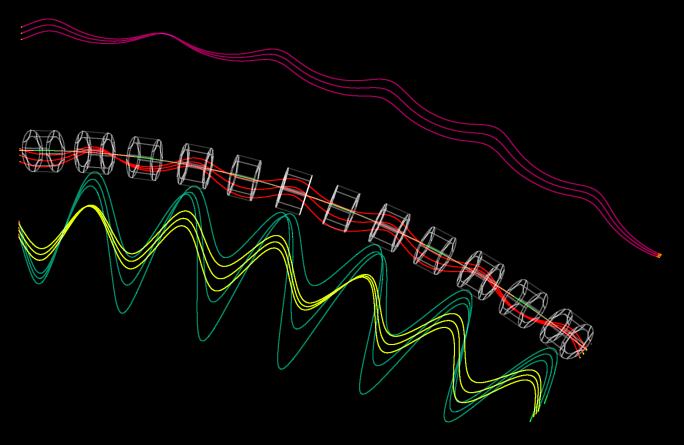 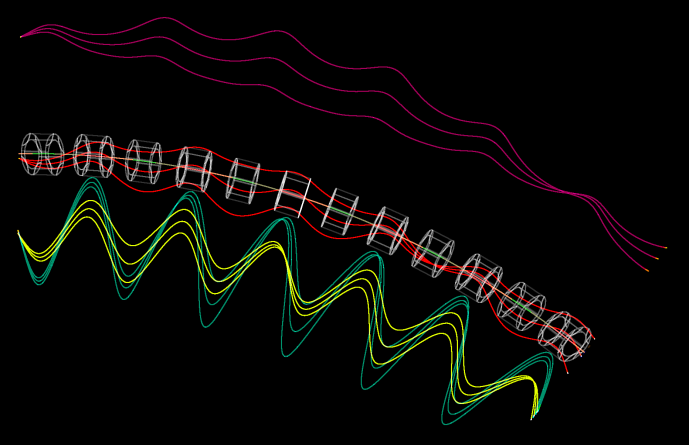 xin ±1mm
x’in ±10mrad
June 8, 2017
Stephen Brooks, CBETA Collab. Meeting
3
NS-FFAG Beamline Parameters
June 8, 2017
Stephen Brooks, CBETA Collab. Meeting
4
Matched Orbits through Fieldmaps
18, 24, 36, 54, 72MeV
June 8, 2017
Stephen Brooks, CBETA Collab. Meeting
5
Beams Exit from Periodic Cell
June 8, 2017
Stephen Brooks, CBETA Collab. Meeting
6
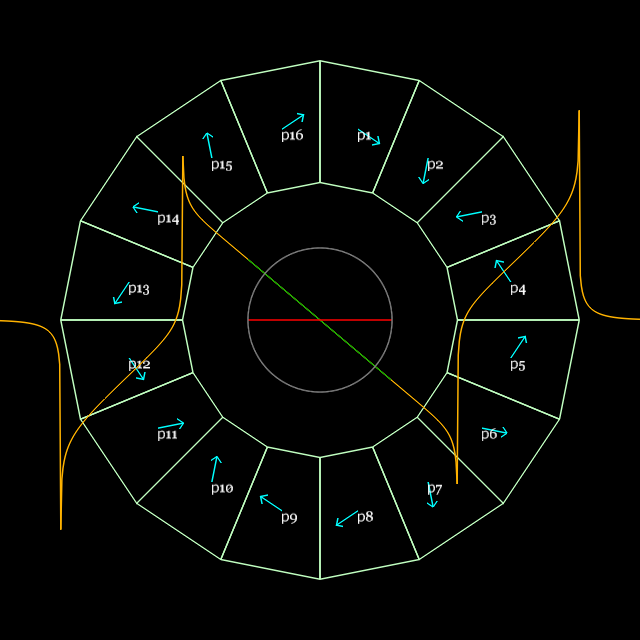 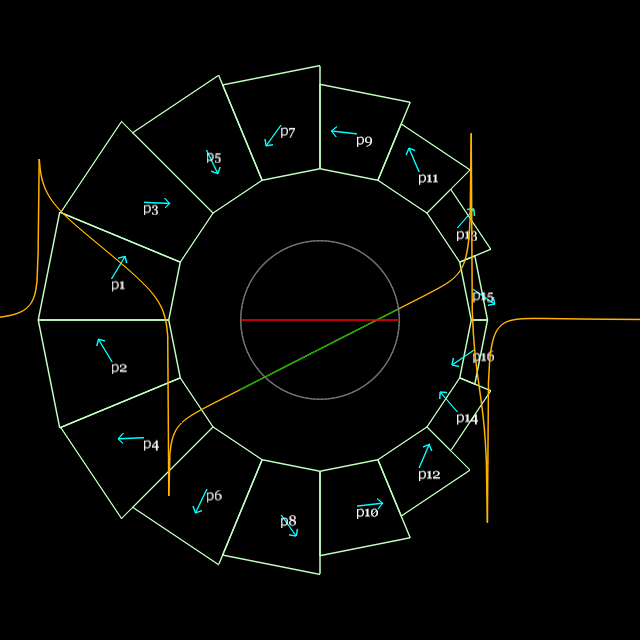 Magnet Design and Parameters
QF
BD
June 8, 2017
Stephen Brooks, CBETA Collab. Meeting
7
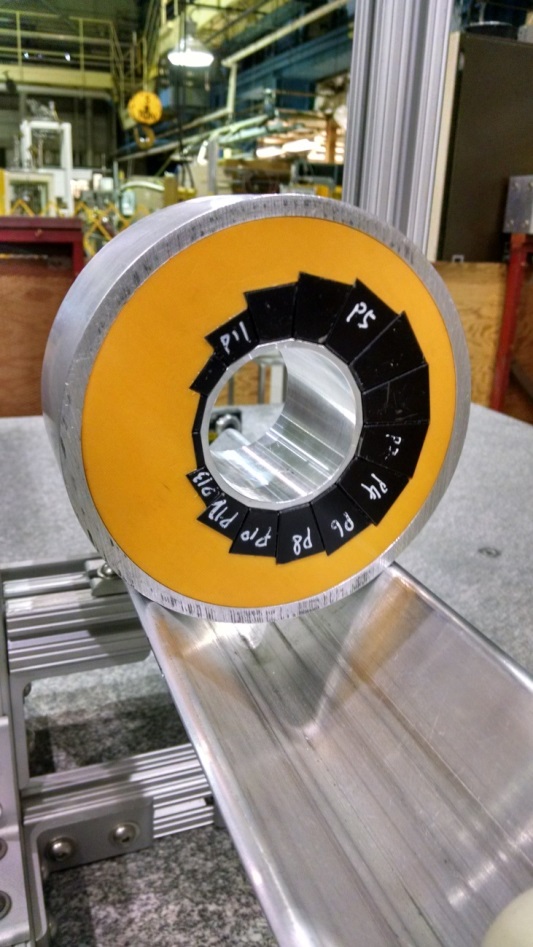 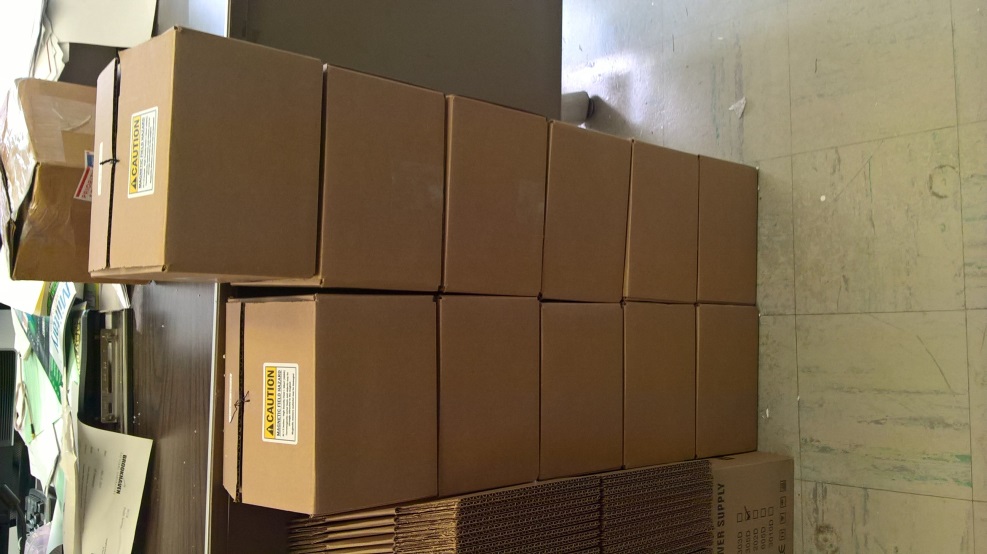 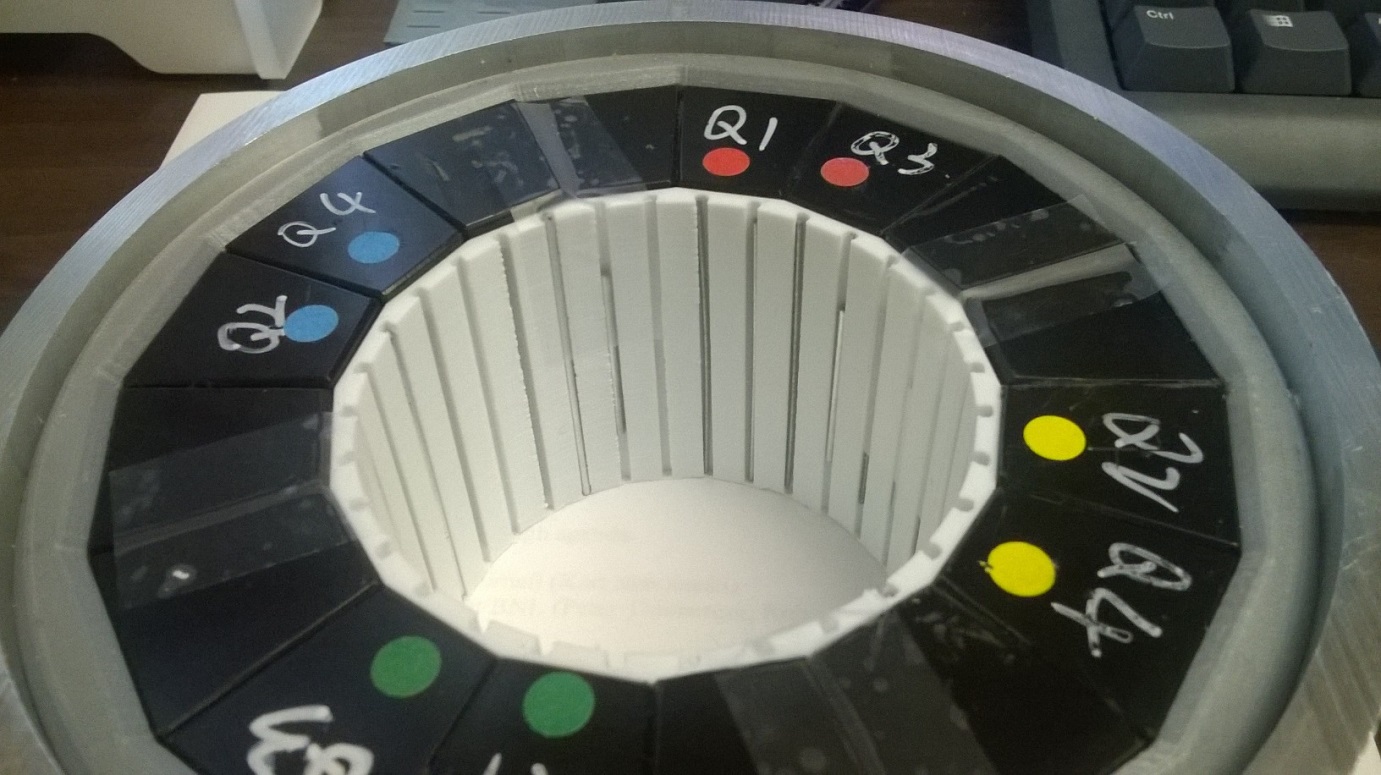 All the magnets had already been built as part of CBETA R&D and all have had iron wires inserted.
June 8, 2017
Stephen Brooks, CBETA Collab. Meeting
8
Radii/Clearances
May have been a bit over-optimistic with beam clearance, seeing scraping near 36MeV
Re-aligned pipe recently because it was being pulled off-centre by bellows
June 8, 2017
Stephen Brooks, CBETA Collab. Meeting
9
Girder and Supports Construction
Feb 22, 2017
June 8, 2017
Stephen Brooks, CBETA Collab. Meeting
10
Detail: Magnets on the Girder
Apr 7, 2017
June 8, 2017
Stephen Brooks, CBETA Collab. Meeting
11
Pipe undergoing Leak Check
Apr 14, 2017
June 8, 2017
Stephen Brooks, CBETA Collab. Meeting
12
Picture of Everyone Standing By It
ATF experiment AE79
May 1, 2017
June 8, 2017
Stephen Brooks, CBETA Collab. Meeting
13
First Beam during Fault Studies
54MeV was the first energy to be tested
May 4, 2017
June 8, 2017
Stephen Brooks, CBETA Collab. Meeting
14
With Survey “Faro Arm” Attached
Most magnet offsets <0.2mm; RMS 0.1mm or better
May 5, 2017
June 8, 2017
Stephen Brooks, CBETA Collab. Meeting
15
Beam X,Y Scan at 54MeV
May 8-9, 2017
Each setting in the 2D current scan is given a colour and all the 11*11 beams at each diagnostic overlayed
Tracking model:
Qx = 0.119
Qy = 0.055

6Qx = 0.713
6Qy = 0.329

More analysis to do later
June 8, 2017
Stephen Brooks, CBETA Collab. Meeting
16
Input/Output Position at 54MeV
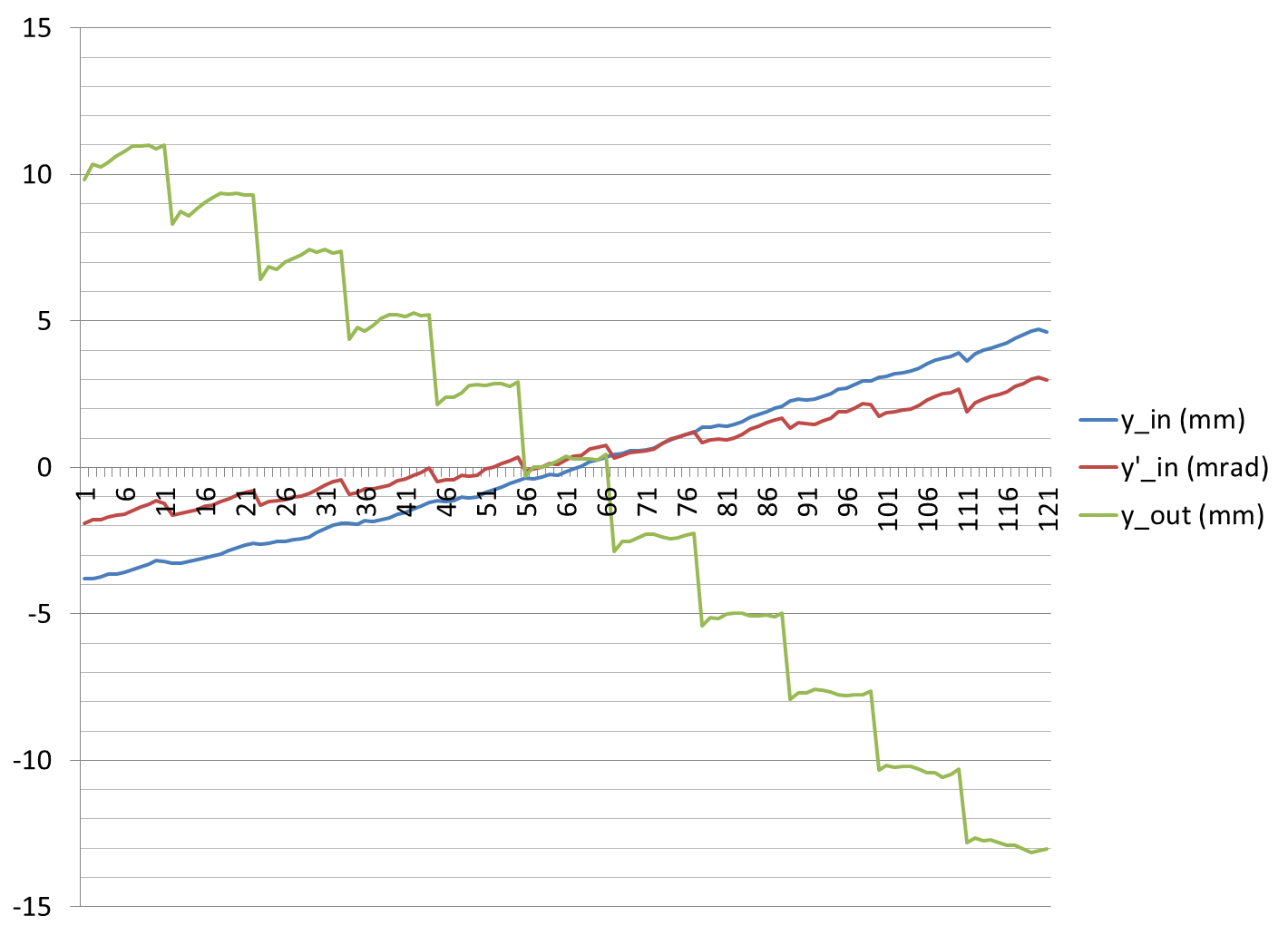 June 8, 2017
Stephen Brooks, CBETA Collab. Meeting
17
Beam X,Y Scan at 36MeV
May 11-12, 2017
Here we encountered beam scraping quite close (~2mm away) to the nominal closed orbit
Tracking model:
Qx = 0.176
Qy = 0.122

6Qx = 1.056
6Qy = 0.734

More analysis to do later
June 8, 2017
Stephen Brooks, CBETA Collab. Meeting
18
Input/Output Position at 36MeV
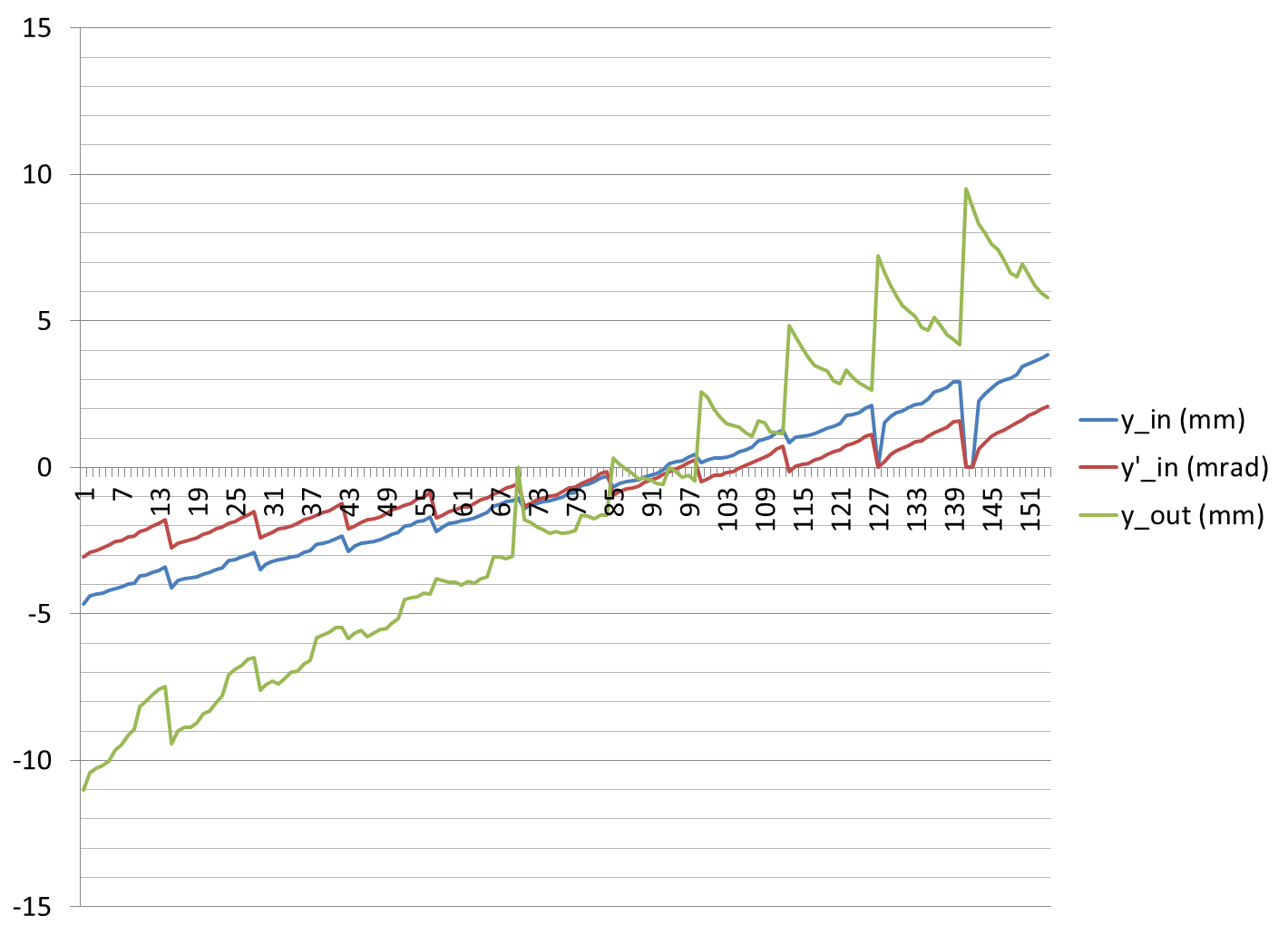 June 8, 2017
Stephen Brooks, CBETA Collab. Meeting
19
Conclusion & Future Plans
Beam has turned a nontrivial angle (40°) in six cells of a non-scaling FFAG, at 36 and 54MeV
No highly nonlinear aberrations seen
Will do other energies in June and July
Have to give diagnostic back to RHIC by August
Table is currently aligned to 72MeV position
New pipe restraint near bellows
Pipe realigned to be better centered
June 8, 2017
Stephen Brooks, CBETA Collab. Meeting
20
Source Code
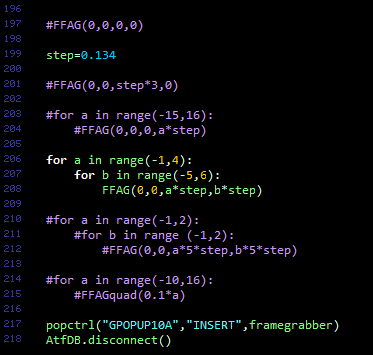 June 8, 2017
Stephen Brooks, CBETA Collab. Meeting
21